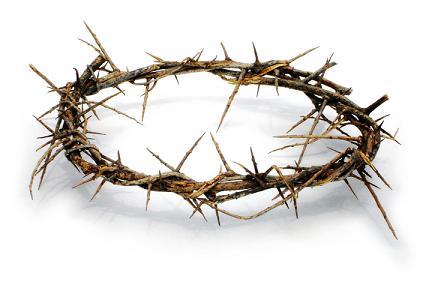 “为义受苦的蒙召”
彼得前书  3：8-16
彼得前书的目的与主题
  目的：要鼓励在逼迫与试炼当中的基督徒
 大主题：基督徒的生活跟耶稣一样；
		
     （先）受苦难   （后） 得荣耀
彼得前书3:8-9
总而言之，你们
都要	同心，
		彼此体恤，
		相爱如弟兄，
		存怜悯谦卑的心。
不要	以恶报恶、
		以辱骂还辱骂，
倒要	祝福，
因为	你们是为此蒙召，
		好叫你们承受福气。
彼得前书3:10-12
因为经上说：
“人若爱生命，愿享美福，
须要禁止舌头不出恶言，
嘴唇不说诡诈的话；
也要离恶行善，
寻求和睦，一心追赶。
因为主的眼看顾义人，
主的耳听他们的祈祷；
惟有行恶的人，主向他们变脸。”
彼得前书3:13-16
你们若是热心行善，有谁害你们呢？
你们就是为义受苦，也是有福的。    不要怕人的威吓，也不要惊慌，
只要心里尊主基督为圣。有人问你们心中盼望的缘由，就要常作准备，以温柔、敬畏的心回答各人。
存着无亏的良心，叫你们在何事上被毁谤，就在何事上可以叫那诬赖你们在基督里有好品行的人自觉羞愧。
A）为义受苦的蒙召 – 以善报恶、以爱还恨
1）同心

约翰17:20-21 我不但为这些人祈求，也为那些因他们的话信我的人祈求。 使他们都合而为一。正如你父在我里面，我在你里面，使他们也在我们里面。叫世人可以信你差了我来。
以弗所书 4:1-3 我为主被囚的劝你们，既然蒙召，行事为人就当与蒙召的恩相称。 凡事谦虚，温柔，忍耐，用爱心互相宽容， 用和平彼此联络，竭力保守圣灵所赐合而为一的心。
其他经文 ：1 Cor 10:17, 12:12-31; 2 Cor 13:11; Eph 2:13-14; Phil 1:27; 2:2; 4:2
A）为义受苦的蒙召 – 以善报恶、以爱还恨
2）彼此体恤

罗马书12:15“与喜乐的人要同乐。与哀哭的人要同哭。” 
哥林多前书12:26 “若一个肢体受苦，所有的肢体就一同受苦。若一个肢体得荣耀，所有的肢体就一同快乐。 ”
A）为义受苦的蒙召 – 以善报恶、以爱还恨
3）相爱如兄弟姐妹

约翰一书 4:19 “我们爱，因为神先爱我们。” 
约翰一书 3:14 “我们因为爱弟兄，就晓得是已经出死入生了。没有爱心的，仍住在死中。
A）为义受苦的蒙召 – 以善报恶、以爱还恨
4）存心怜悯 
马太福音 9:36 “他看见许多的人，就怜悯他们。因为他们困苦流离，如同羊没有牧人一般。 ”

5）态度谦卑
 腓立比书 2:5-11 “你们当以基督耶稣的心为心。 6 他本有神的形像，不以自己与神同等为强夺的。 7 反倒虚己，取了奴仆的形像，成为人的样式。 8 既有人的样子，就自己卑微，存心顺服，以至于死，且死在十字架上。 9 所以神将他升为至高，又赐给他那超乎万名之上的名， 10 叫一切在天上的，地上的，和地底下的，因耶稣的名，无不屈膝， 11 无不口称耶稣基督为主，使荣耀归与父神。 ”
A）为义受苦的蒙召 – 以善报恶、以爱还恨
6）不要以恶报恶，以辱骂还辱骂 

 马太福音 5:38-42 “你们听见有话说，以眼还眼，以牙还牙。 39 只是我告诉你们，不要与恶人作对。有人打你的右脸，连左脸也转过来由他打。 40 有人想要告你，要拿你的里衣，连外衣也由他拿去。 41 有人强逼你走一里路，你就同他走二里。 42 有求你的，就给他。有向你借贷的，不可推辞。  ”
A）为义受苦的蒙召 – 以善报恶、以爱还恨
结局：

我们蒙召乃是为此，好叫我们承受福气 。
B）赏善罚恶的神仍旧监管着一切
C）尊主基督为圣
你们若是热心行善，有谁害你们呢？
你们就是为义受苦，也是有福的。    不要怕人的威吓，也不要惊慌，
只要心里尊主基督为圣。有人问你们心中盼望的缘由，就要常作准备，以温柔、敬畏的心回答各人。
存着无亏的良心，叫你们在何事上被毁谤，就在何事上可以叫那诬赖你们在基督里有好品行的人自觉羞愧。
C）尊主基督为圣
你们若是热心行善，有谁害你们呢？
你们就是为义受苦，也是有福的。    不要怕人的威吓，也不要惊慌，
马太5:10 “为义受逼迫的人有福了!因为天国是他们的。 ”
腓立比书1:28“凡事不怕敌人的惊吓，这是证明他们沉沦，你们得救都是出于神。因为你们蒙恩，不但得以信服基督，并要为他受苦。”
约翰一书4:18“爱里没有惧怕；爱即完全，就把惧怕除去。因为惧怕里含着刑罚，惧怕的人在爱里未得完全。”
C）尊主基督为圣
只要心里尊主基督为圣。有人问你们心中盼望的缘由，就要常作准备，以温柔、敬畏的心回答各人。
存着无亏的良心，叫你们在何事上被毁谤，就在何事上可以叫那诬赖你们在基督里有好品行的人自觉羞愧。

彼得前书 2:12”你们在外邦人中，应当品行端正，叫那些毁谤你们是作恶的，因看见你们的好行为，便在鉴察的日子归荣耀给神。”
结论：为义受苦的蒙召
第一，以善报恶、以爱还恨

第二，赏善罚恶的神仍旧监管着一切

第三，尊主基督为圣
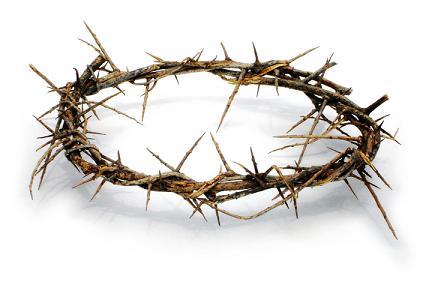 彼得前书有关受苦、苦难 或苦楚的经文
4:13	…你们是与基督一同受苦…you share Christ’s 	sufferings
4:15 	…不可有人因为杀人、偷窃、作恶、好官闲	事而受苦…let none of you suffer as a murderer, a 	thief, or evildoer, or a troublesome meddler
4:16 	…作基督徒受苦…suffer as a Christian
4:19	… 那照神旨意受苦的人…suffer according to the 	will of God
5:1 	…作长老、作基督受苦的见证…a witness of the 	sufferings of Christ
5:9 	…众弟兄也是经历这样的苦难…believers 	throughout the world is undergoing the same kind of 	sufferings
5:10 	…等你们暂受苦难之后 …after you have suffered 	a little while